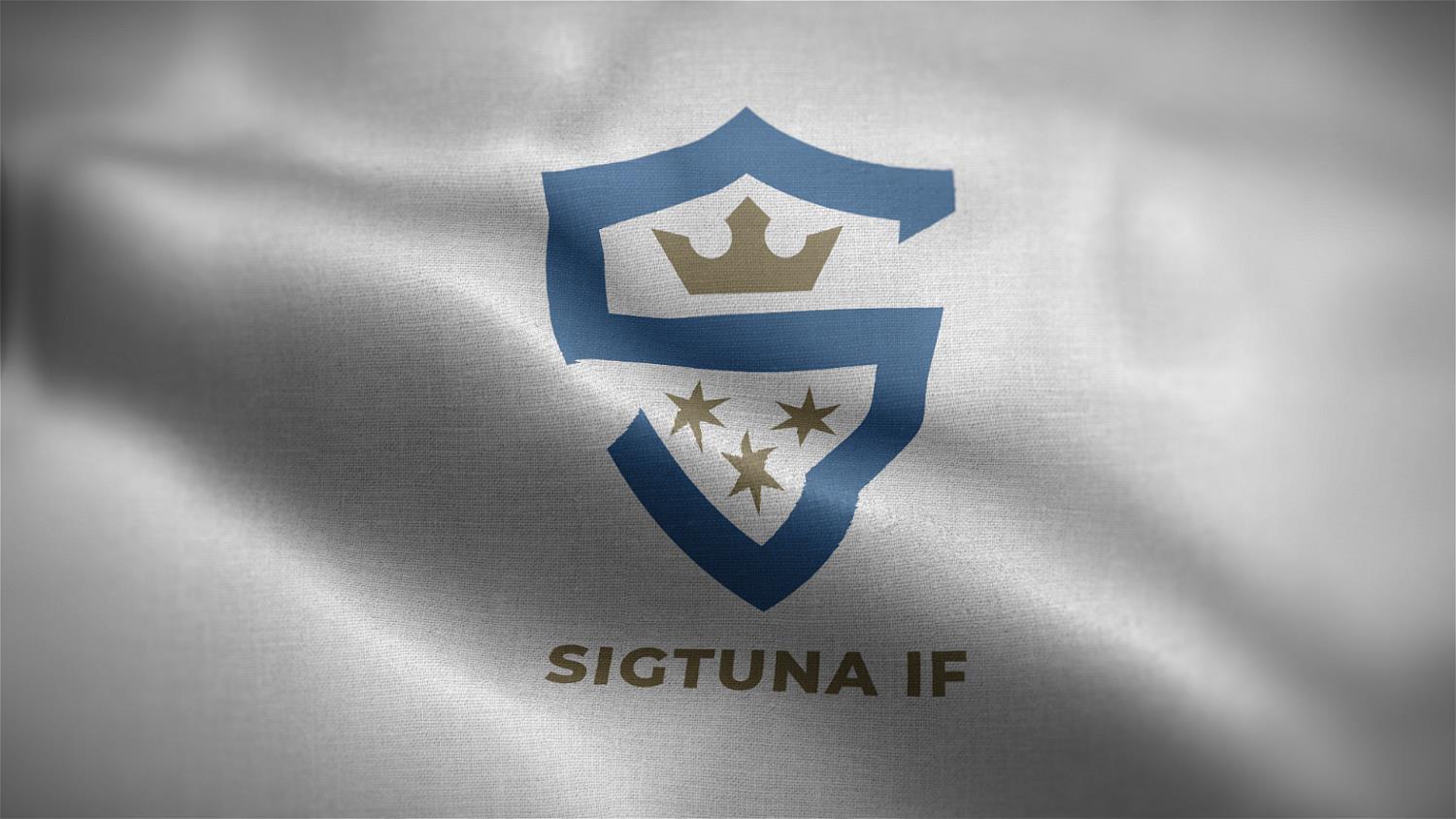 SPELBOK
MÅL
Gemensamt språk och spelsätt i klubben
Gemensam grund att utvecklas kring i de olika åldrarna
Tydliggöra förväntade beteende utifrån vår värdegrund 
Sigtunaträning - Ramverk kring träning/match. Människan/atleten och innebandyspelaren
Utbildningsplan
Grön , blå , röd nivå:  SIF välkomnar alla delta i vår verksamhet
Junior: SIF välkomnar alla förutsatt att man följer utbildningsplan, träningsupplägg och värdegrund spelar för att vinna 
Senior nivå är representationslag och spelar för att vinna 
SIF vill ge alla barn en så stor ”verktygslåda” som möjligt för att barnen senare ska kunna välja väg själva på juniornivå.
Sigtuna träning - gemensamt
Tydliga rutiner:
Gemensam plats där vi byter om
Samlingsplats utanför planen
Samlas vid vita tavlan när vi startar på plan
Vattenflaskor vid vita tavlan
Aldrig träna i matchställ
Tydligt syfte (max 2) för varje övning som kommuniceras till spelarna i förväg
Feedback på rätt saker baserat på kommunicerat syfte 
Viktig att som ledare placera sig rätt på plan så man ”ser” alla spelare och kan ge feedback
Sigtuna träning Grön 6-9 år
Samling: 15min innan halltid utanför plan
Uppvärmning: Lek, hinderbana, ingen målvaktsuppvärmning
Spel: 1 upp till 3 spelare mot varandra
Övning: Teknikbanor, teknikövningar
Spel: Dela upp och spela på småplan
Avslut på plan med varierande kul aktivitet
Avslutning: Samlas utanför plan. (meddela föräldrarna att träningen slutar 15 min efter halltiden)
Sigtuna träning Blå 10-12 år
Samling: 15min innan halltid utanför plan
Uppvärmning: Utanför plan
Övning 1: kvadrater, ”triangeln”, separat målvaktsövning/uppvärmning (parallellt), Spel 1 upp till 3 spelare mot varandra
Övning 2: Spelövning (passningar, mottagningar, skott)
Spel: Varierande spelformer (superligan, arenan, två-touch, utan mål)
Avslutning: Samlas utanför plan. (meddela föräldrarna att träningen slutar 15 min efter halltiden)
Skottövningsblock på vissa träningar
Sigtuna träning Röd 13-15 år
Samling: 30 min innan halltid, uppvärmning utanför plan
Övning 1: kvadrater, ”triangeln”, separat målvaktsövning/ uppvärmning (parallellt), Spel 1 upp till 3 spelare mot varandra
Övning 2: Spelövning (passningar, mottagningar, skott)
Spel: Varierande spelformer (mest 5-5, syfte spelboken)
Avslutning: Samlas utanför plan. (meddela föräldrarna att träningen slutar 15 min efter halltiden)
Atleten
Grön (använda hela kroppen)
Träning genom Lek och Rörelseglädje

Blå (lära sig träna)
Strukturerad fys & uppvärmning (förklara syfte för spelarna)

Röd (träna för att träna)
1 pass i veckan är alltid fys

Klubben hjälper till med utbildning av fysövningar
SIF uppmuntrar till deltagande i många idrotter
Människan
Sigtuna IF Värdegrund
Jobba aktivt  värdeorden i laget för att bygga laget och de ska finnas med på träningar, cuper etc.

För spelare som önskar större utmaning än vad som erbjuds i eget lag:
 Spelare pratar med sin tränare om möjlighet till vidare utmaning 
Aktuella tränare pratar ihop sig 
Man har alltid en ”hemmatillhörighet” i eget lag
Utnyttja denna möjlighet för att förenkla när spelarna blir äldre och åldersgrupper slås ihop till ett lag
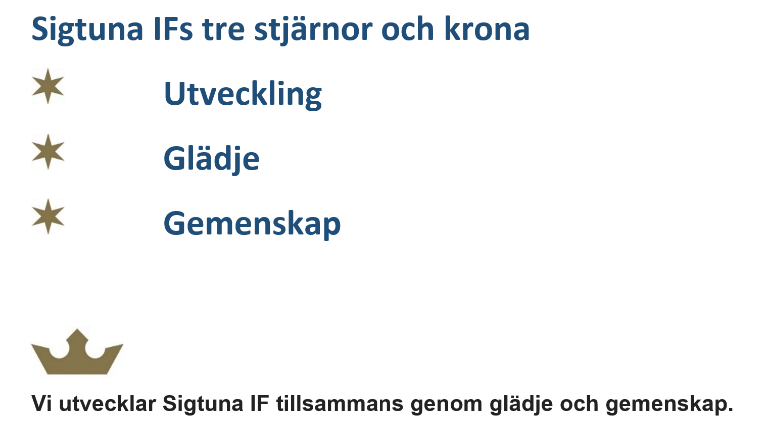 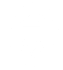 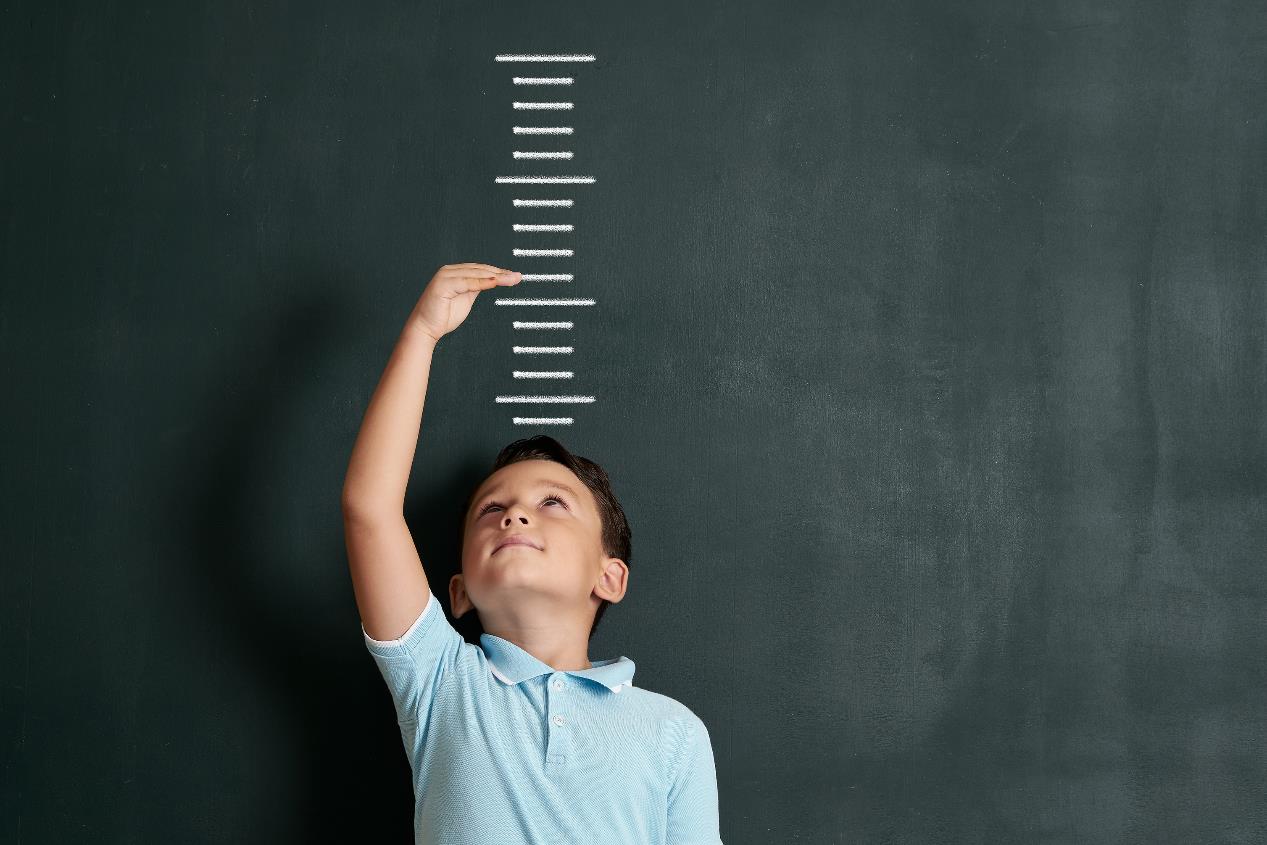 Utveckling
Varje individs utveckling är unik, både som idrottare och som medmänniska. 
Vi bidrar alla både till vår egen, andras och föreningens utveckling.
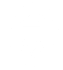 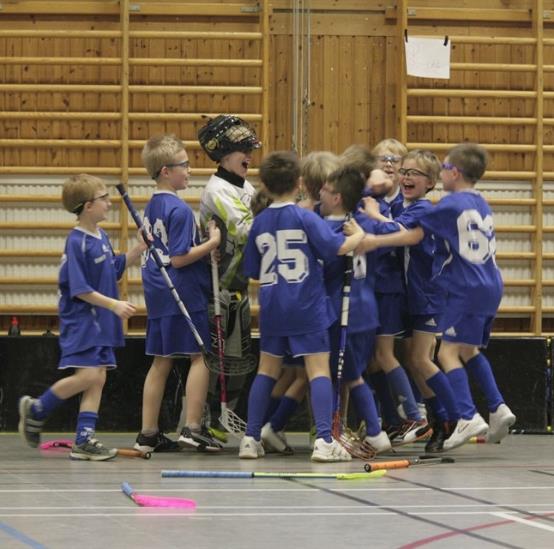 Glädje
Glädje är den känsla vi alla bidrar med i vår förening. 
Vår glädje kommer från passion till sporten, från lekfullhet och härlig energi.
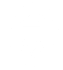 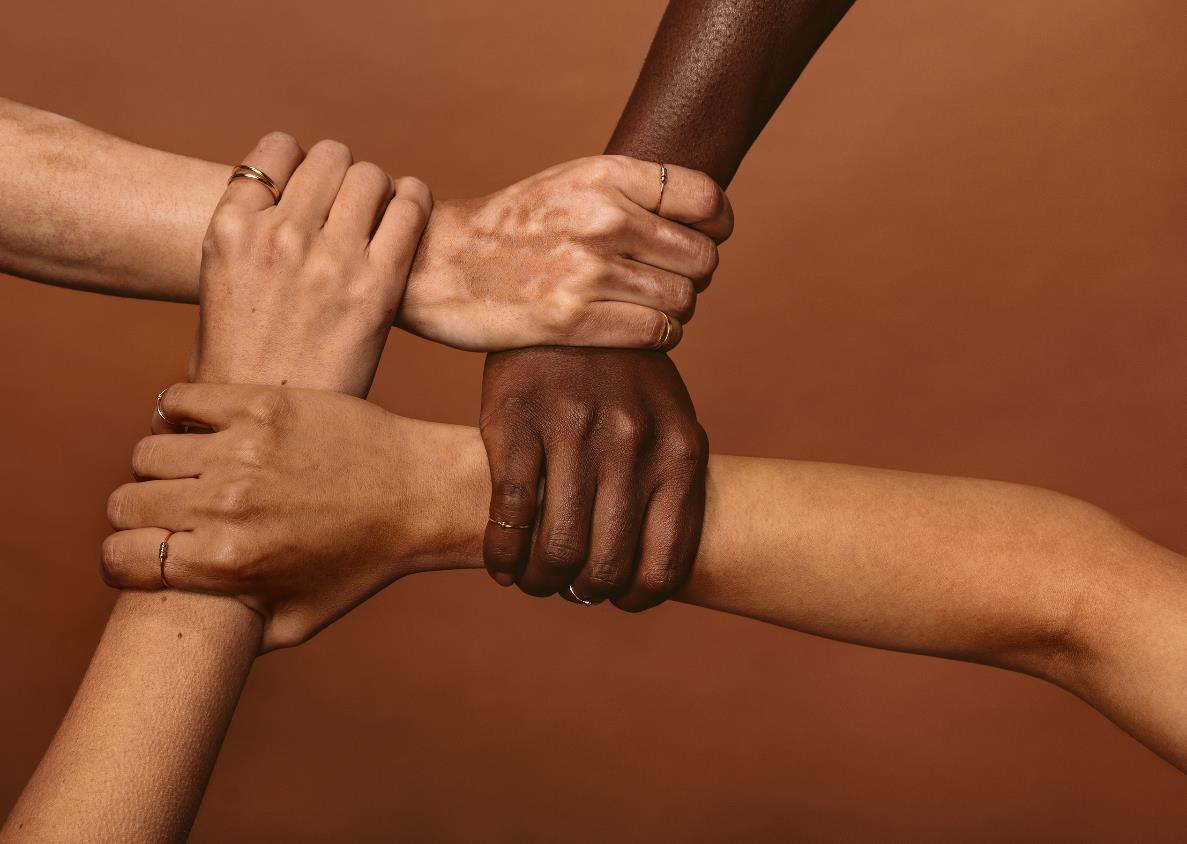 Gemenskap
Vi utvecklar gemenskap genom att vara inkluderande och generösa mot varandra och där jämlikhet genomsyrar allt vi gör.
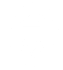 Verksamhetsidé
Sigtuna IF står för utveckling genom glädje och gemenskap där alla människors lika värde respekteras och tas tillvara. 
Sigtuna IF:s mål är att erbjuda idrott till så många som möjligt och så länge som möjligt. Verksamheten skall präglas av lekfullhet och generositet.
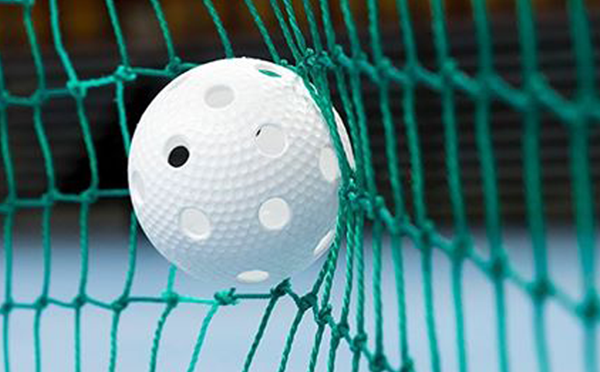 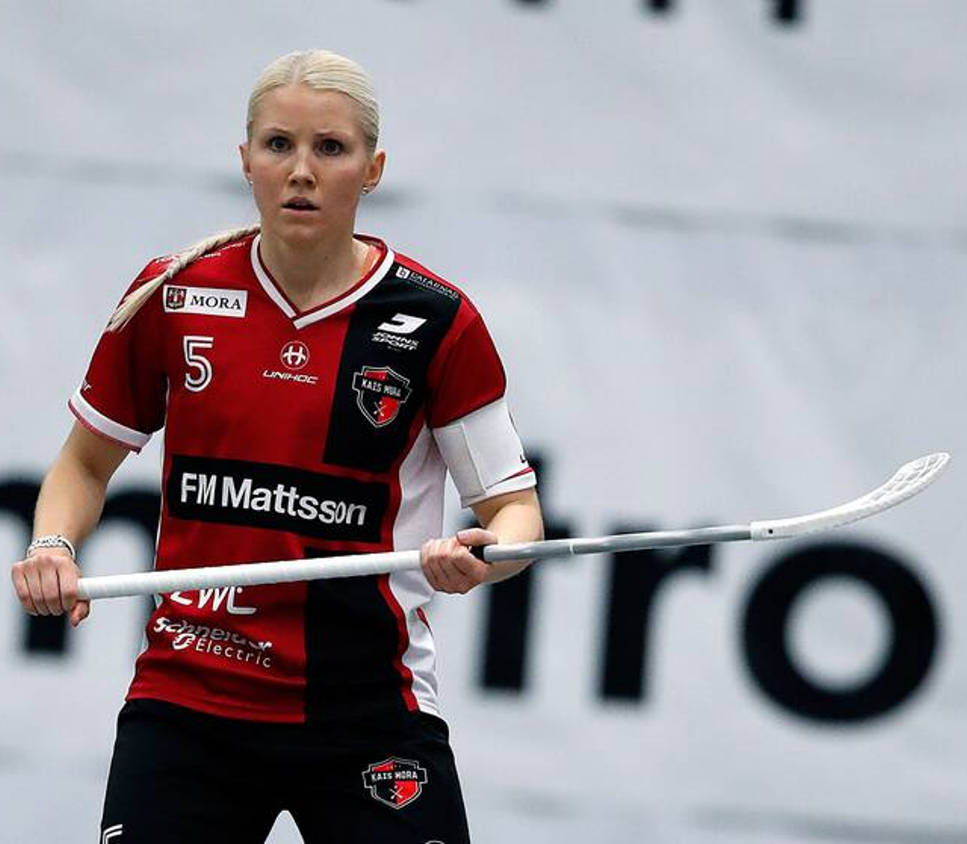 Innebandyspelaren
Teknik med klubba 
Balans 
Fart 
Timing 
Öva hemma 
Skott
Pass
Försvara och anfalla tillsammans
Tävla om allt
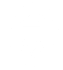 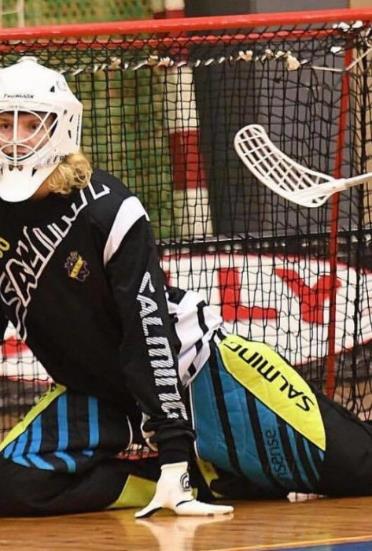 Målvakten
Alltid lyfta fram målvakten
Ta fram övningar som även ger bra utväxling för målvakten
En ledare jobbar specifikt med målvakterna i varje lag
Ta hjälp av de äldre målvakterna i klubben att komma ner och köra träningar för målvakterna
Ta hjälp av extern målvaktstränare i samråd med sportchef/styrelse
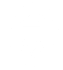 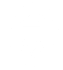 Allmänt
Regel 1Aktiva spelare: Stå på tårna, klubban i backen, böjda ben, redo att få bollen eller byta position
Regel 2Endast två val när man får bollen - Direktpassning eller driva/utmana. Aldrig stå still med bollen. 
Regel 3Bilda trianglar med dina medspelare…passning och rörelse
Försvar - Lågt
Målvakt: Styr försvar och hjälper spelarna att ”räkna in” motståndarna
Back: Stoppa skott från sidan
Forward: Stoppa skott uppifrån
Center: kontrollera mitten

Allmänt: Boll på vår planhalva. Laget skyddar slottet och håller motståndarna utanför boxen.
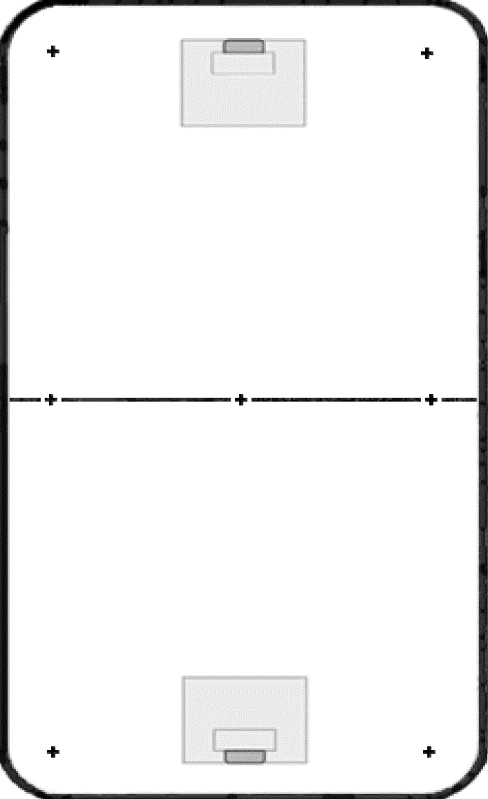 SIF
F
B
B
C
F
C
F
F
B
B
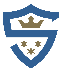 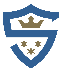 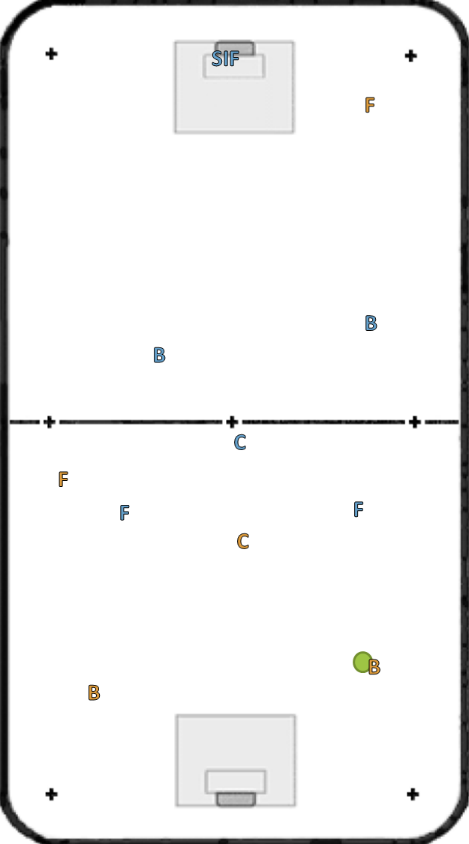 Försvar - Mitt
Målvakt: Stående och hjälpa backar med att ha koll på djupa forwards
Back: Ha koll på ev djupa forwards men inte ”punktmarkera”
Forward: Ligga halvvägs in på motståndarens planhalva
Center: Bilda försvarstriangel med backarna i mittplan

Allmänt: Efter högt försvar gå hem till mittplan för att undvika kontring och under kontrollerade form gå till lågt försvar. Tvinga motståndaren bort från slottet och ut mot sarg.
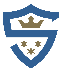 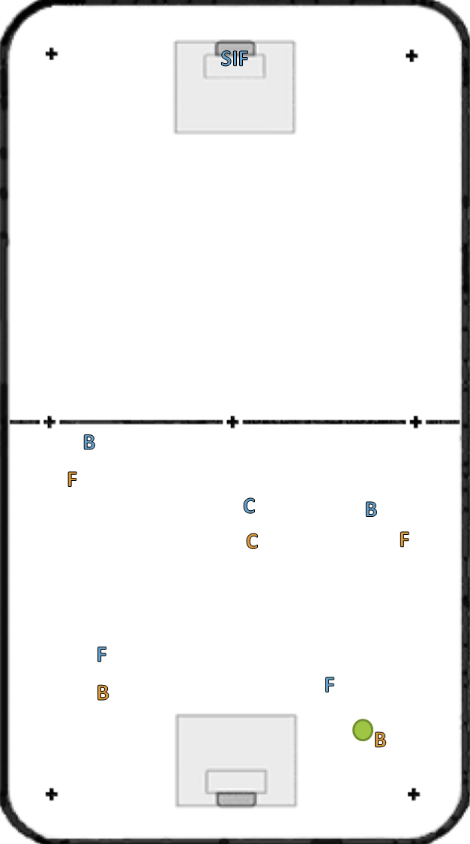 Försvar - Högt
Målvakt: Stående och hjälpa backar med att ha koll på ev djupa forwards
Back: Ligga nära forwards och slå/pressa forwards som får passning
Forward: Trycker på bollhållaren men måste inte gå för bollen utan syfte att tvinga fram dålig/stressad passning
Center: Ligga centralt och vara beredd på att bryta framtvingad passning

Allmänt: Nära motståndaren och aktiv
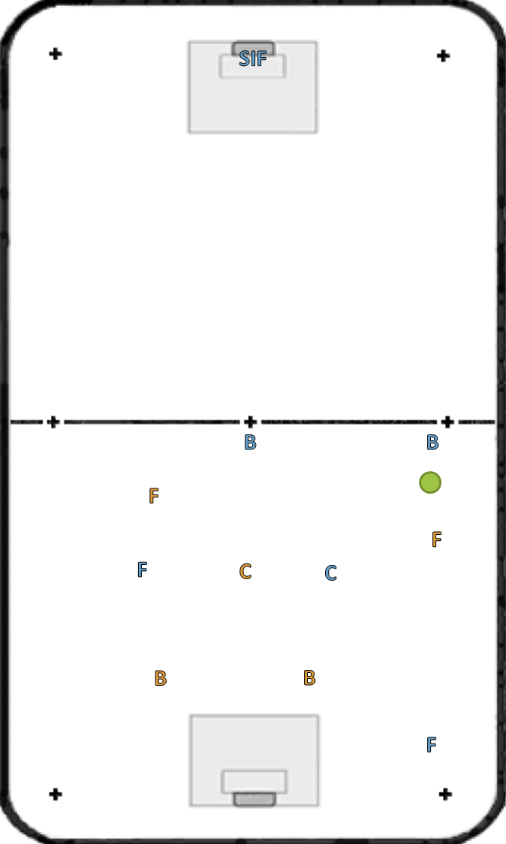 Anfall
Om inte målchans genom kontring – alla 5 med i anfallet
Utmana (testa din motståndare) 
Hitta avslut

Allmänt: Direkt passning eller driva/utmana. 
Alla 5 är med i anfallet. Hitta trianglar. Hitta in i slottet. Avslut inom 20-25 sek.
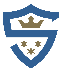 Centrallinjen
Centrallinje försvarszon
Förhindra att bollen passerar centrallinjent.ex. genom att:
Överlasta
Klubborna på rätt sida
Centrallinje anfallszon
Passningar över centrallinjen för att få målvaktsförflyttning
Exempel
Snabba & hårda passningar på klubban
Klubba i golvet och redo för skott
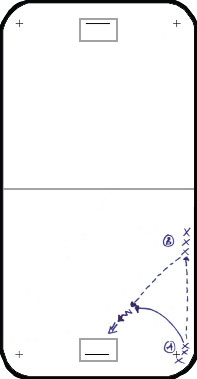 +
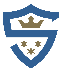 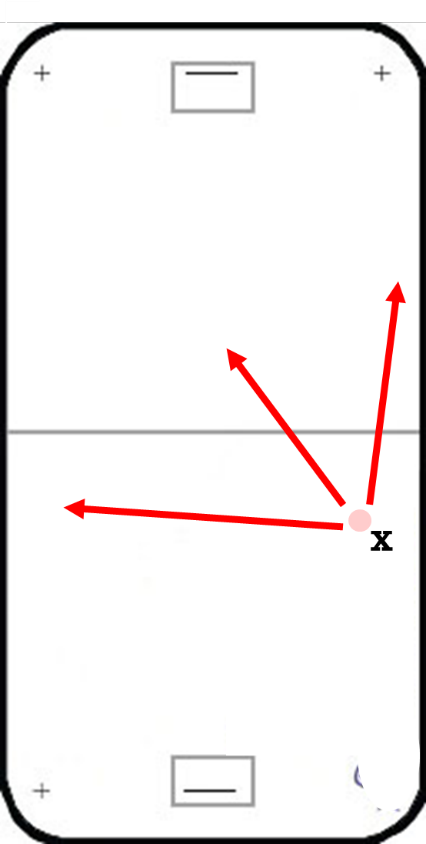 Kontring
Bryta, vinna, starta
Spel på forward, forward väljer ta kontring eller spela hem
Spela på samma sida, mitten eller till andra sidan
”Gunnar” brytning, bryta och passa kompis i samma rörelse
+
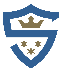 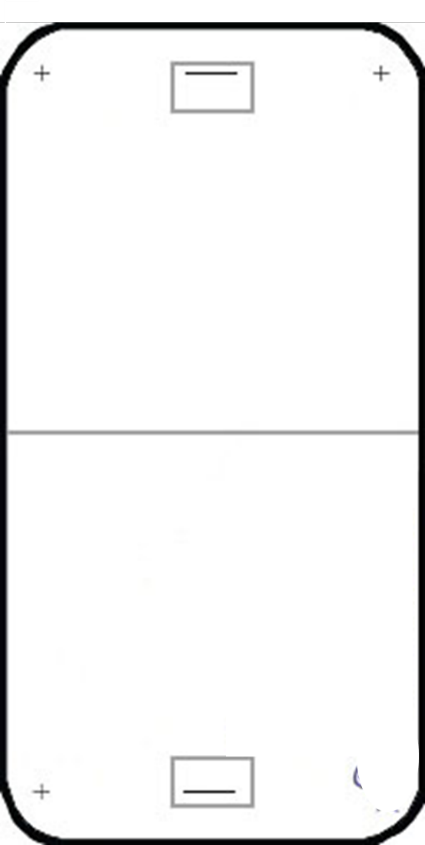 Andra Boll
Vinn andra bollen, den lösa bollen
Hela laget nära bollen
Klubban i golvet och fart i fötterna
Spela och följ med i spelet
+
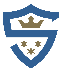 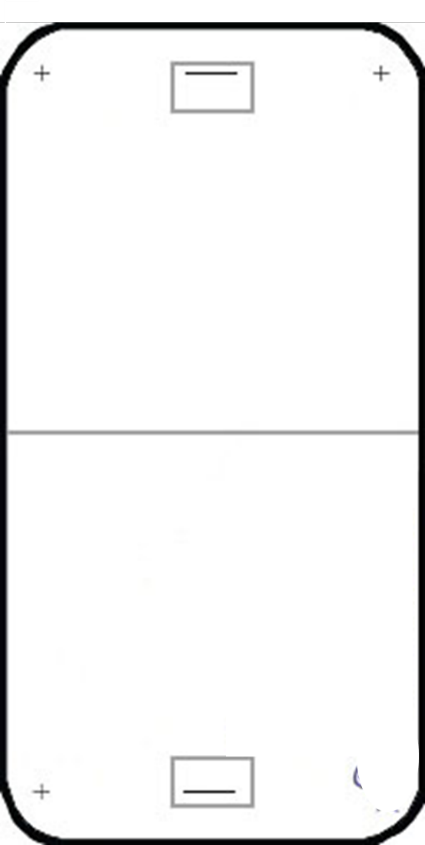 Powerplay
Hota för att skapa ytor eller rörelse. Skapa 2-1 situationer
”Dra med” spelare för att skapa 2-1 situationer
Aldrig stå still
Spela över centrallinjen
Pointen behöver inte stå på mittlinjen
Söka direktskott och ALLTID ta andra boll/retur
+
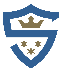 Box play 1
”Vriden box” som standard uppställning.
Sträva efter forehandsida mot forehandsida för att täcka skott.
Jobba med klubba i golvet. Rörelse på klubban
Beredd täcka skott och håll dom utanför, skydda mitten. Stänga centrallinjen.
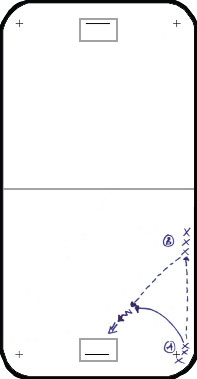 X
X
X
X
Right skytt
+
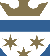 Box play 2
” Hjälpa till med att försvara ”Tar du skottet så tar jag inspelet i slottet”. Samarbetet back och forward på samma sida
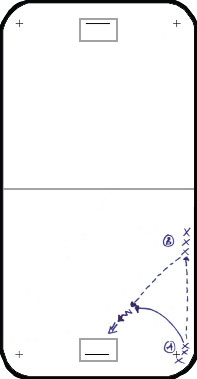 X
X
X
X
Right skytt
+
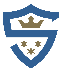 Övrigt
Värdegrund med på träningar 
Jobba med ”Människan”
Träna som vi vill spela
Skapa rutiner för träningarna
Skapa rutiner för förberedelse för match
Övningar för att främja samarbete
Spelspråk
Aktiv spelare
Andra boll
Anfallsspel
Anfallszon
Boxen
Centrallinjen
Dubbla
Försvarszon
Högt försvar
Kontring
Låga försvar
Mittplansförsvar
Nivåanpassning
Omstart/börja om
Point
Press
Slottet
Uppspel
Roller
Målvaktstränare i varje lag + en i föreningen
Lagledare (admin och logistik utanför plan)
Tränare (fokus på Innebandyspelaren, träningsupplägg)
Fystränare (fokus på Atleten. Fysträning och uppvärmning)
Ledare (fokus på Människan. Spelarsamtal, beteende mm)
Kaféansvarig, julmarknad och eventgrupp
Lagkassa, fixa pengar till cuper, sponsring etc.
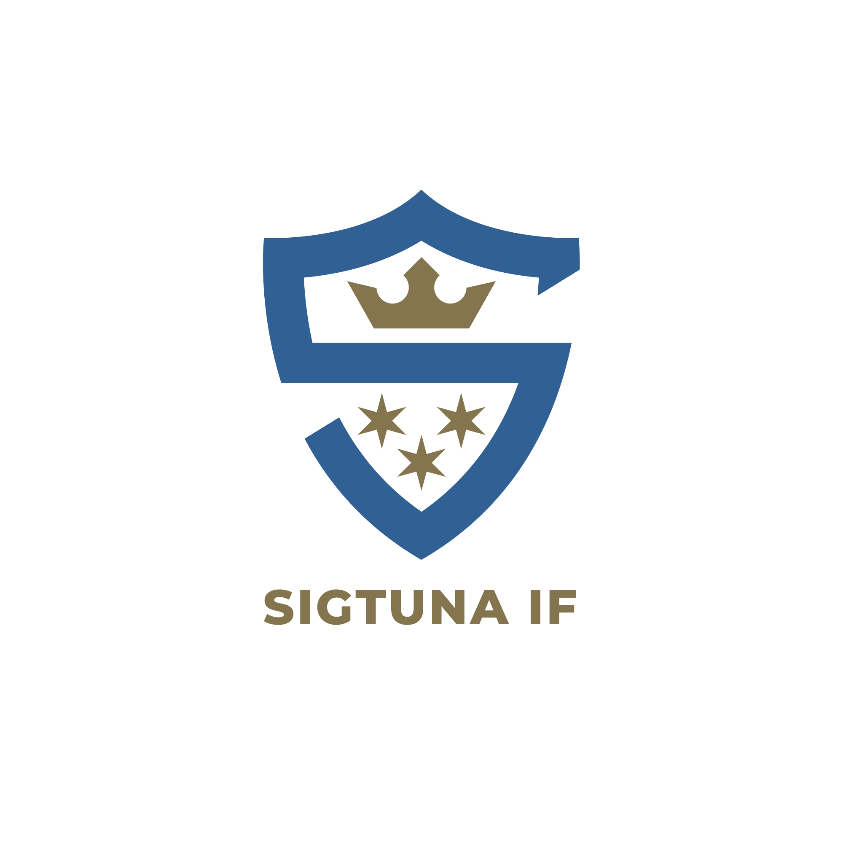 https://www.sigtunaifinnebandy.se